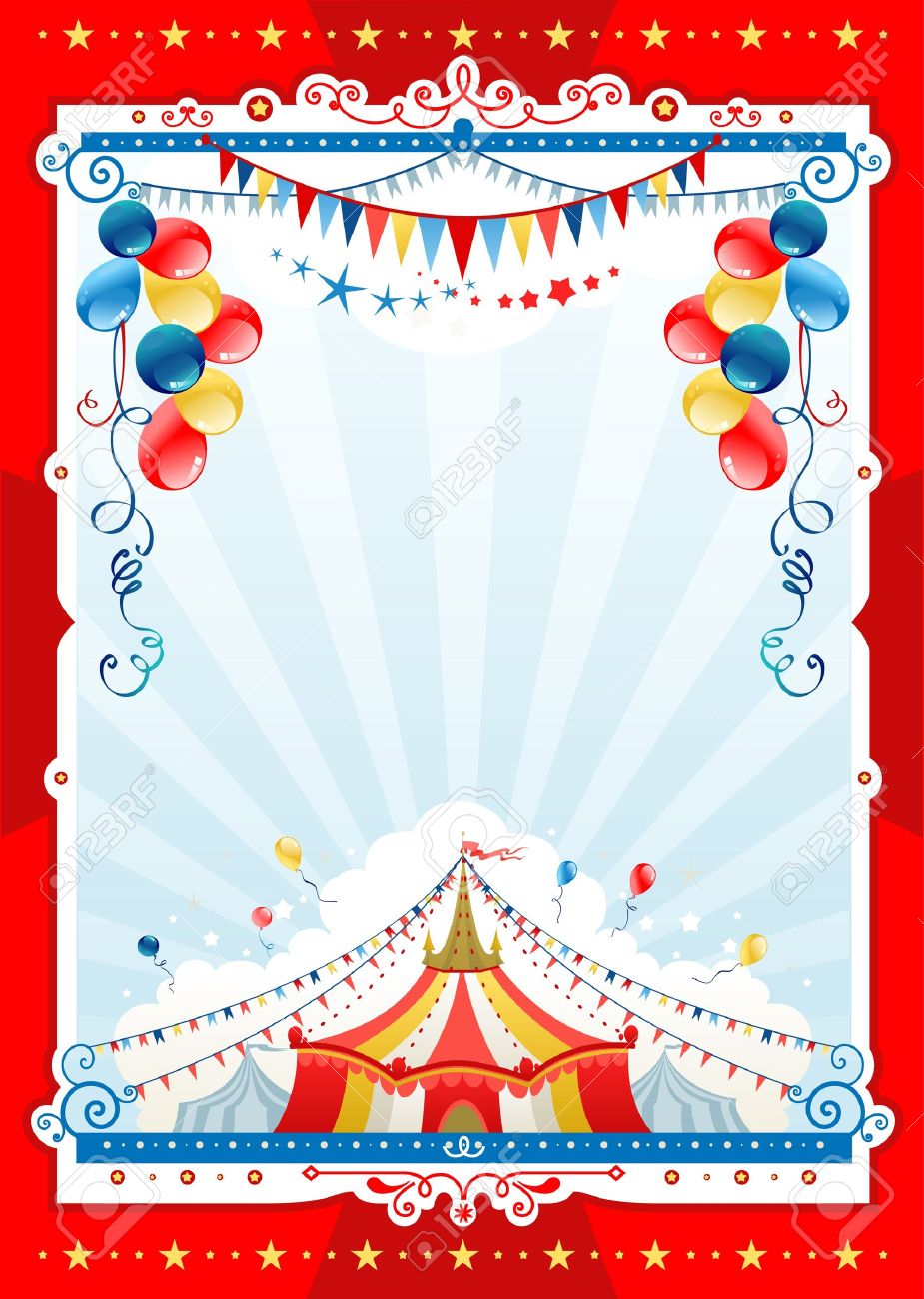 Артикуляционно-мимическая  разминка.
Тема:
«Цирковое представленье»
Учитель-логопед МАДОУ «Умка» 
г. Ноябрьск
Гусакова Л.И.
Цель:
Образовательная – закрепление знаний о механизме образования звуков и их артикуляционных особенностях;
 Коррекционная – совершенствование речевой моторики, развитие подвижности и укрепление мимической мускулатуры, мускулатуры губ, щек.
Воспитательная – воспитание толерантного отношения к окружающим, формирование положительных черт характера.
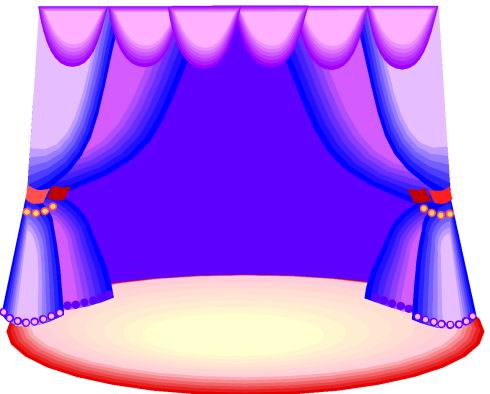 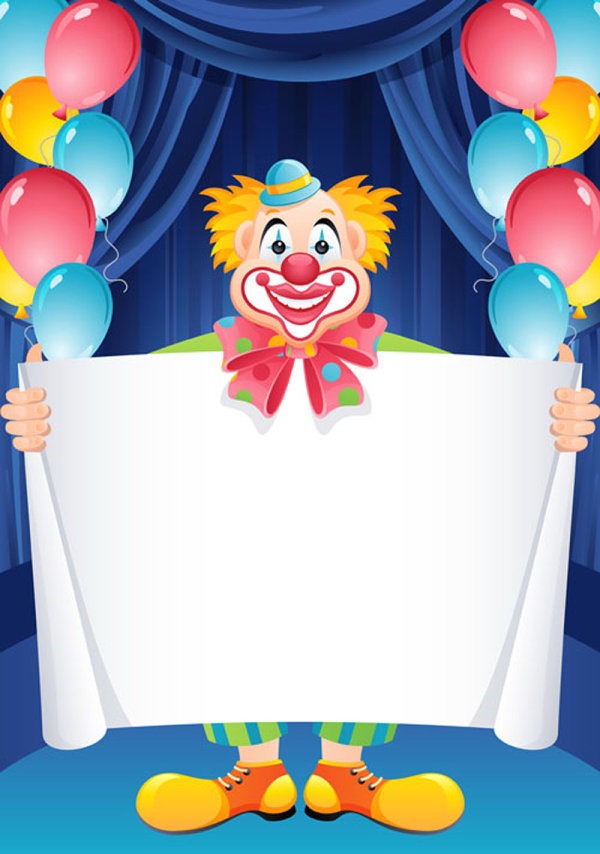 Цирковое представленье Всем поднимет настроенье!
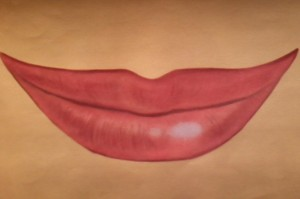 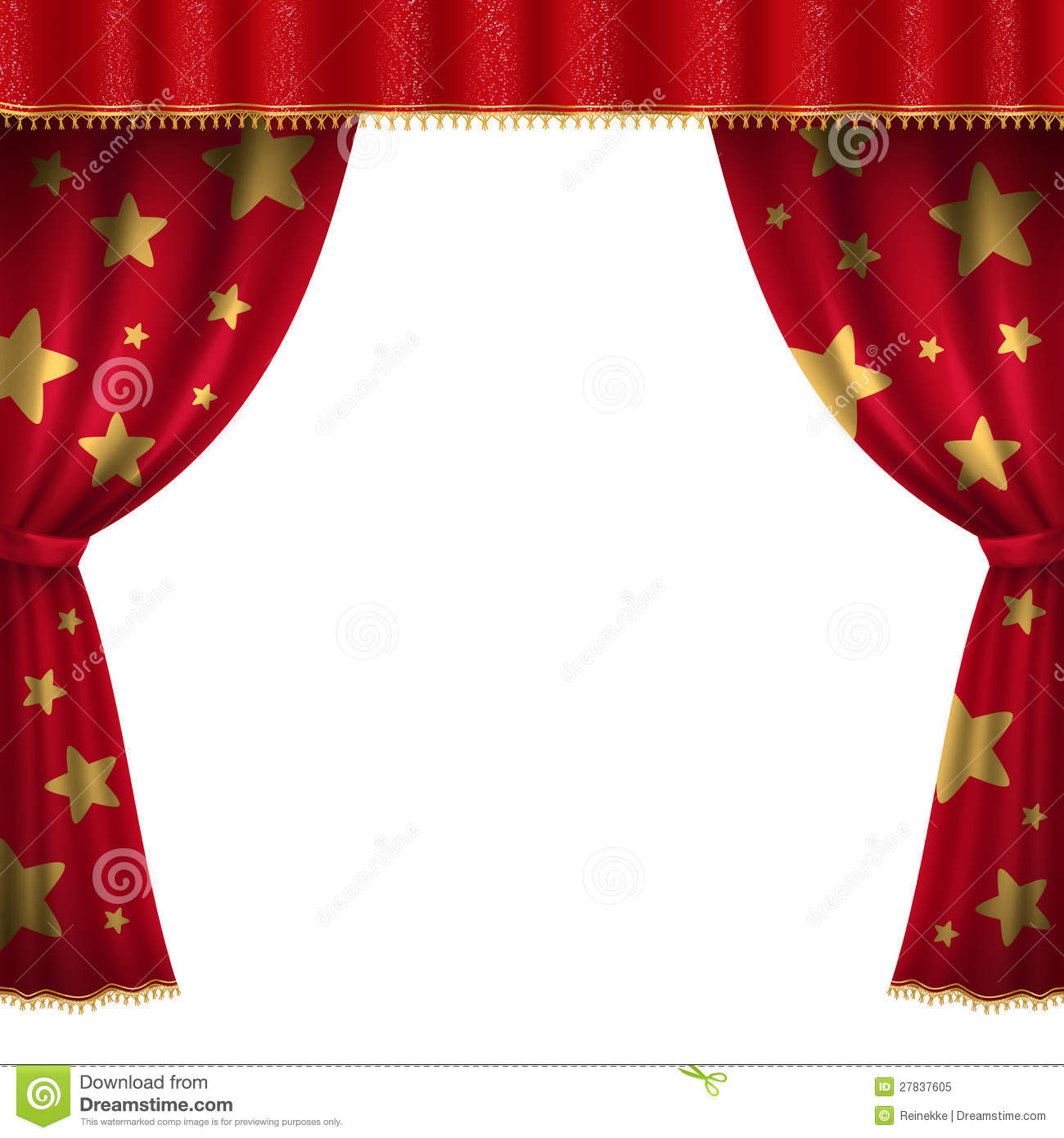 Слон летает ,словно птица,-Как же тут не удивиться?
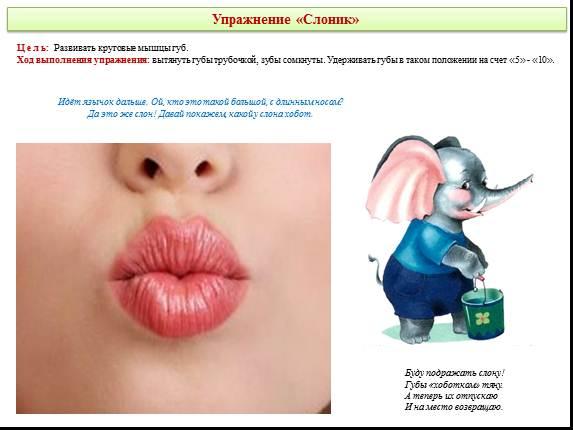 У
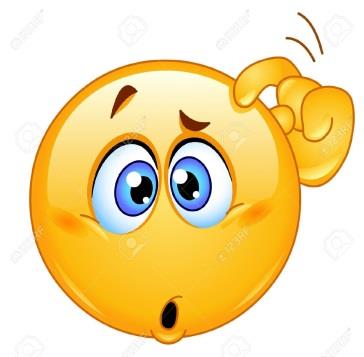 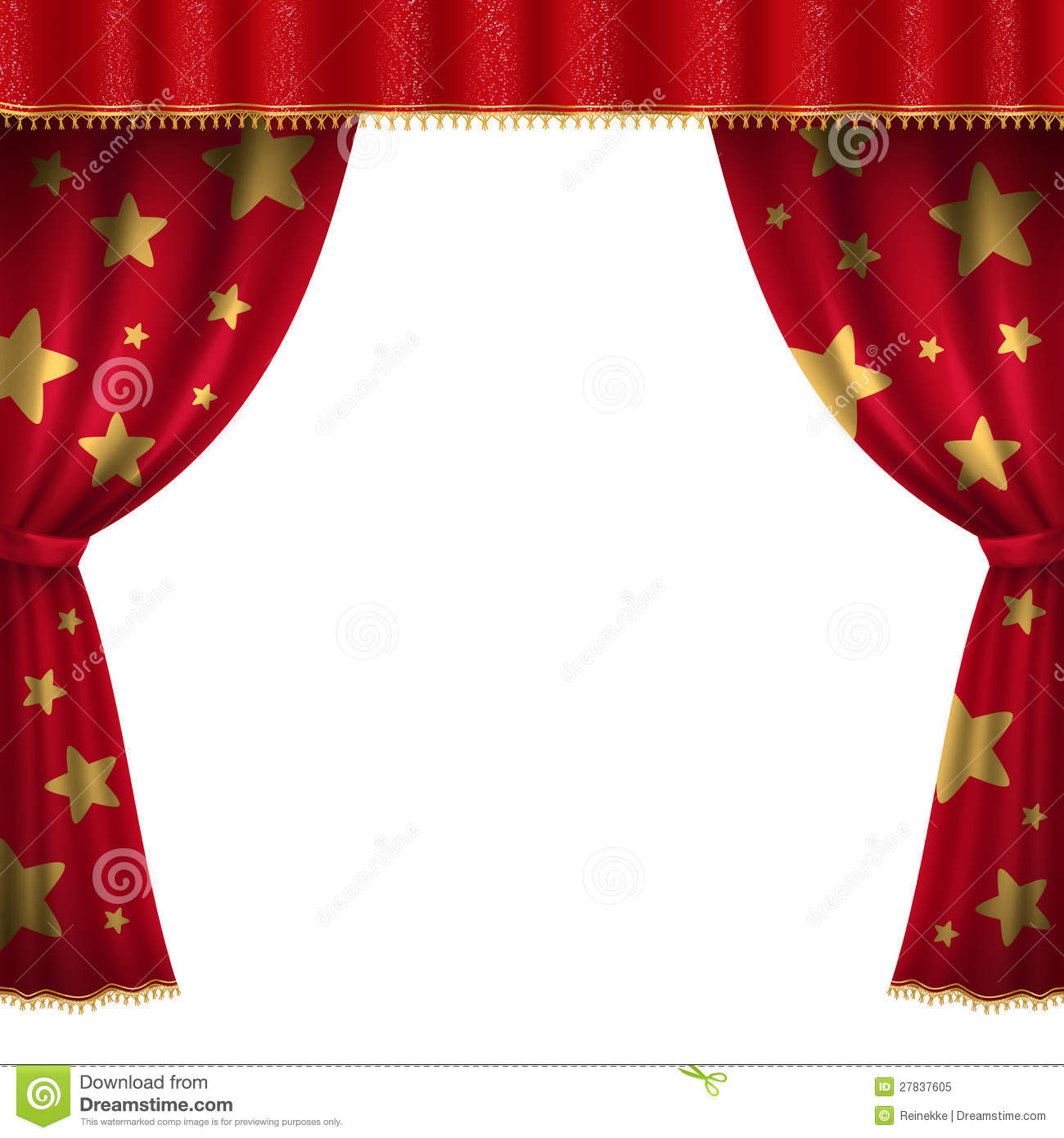 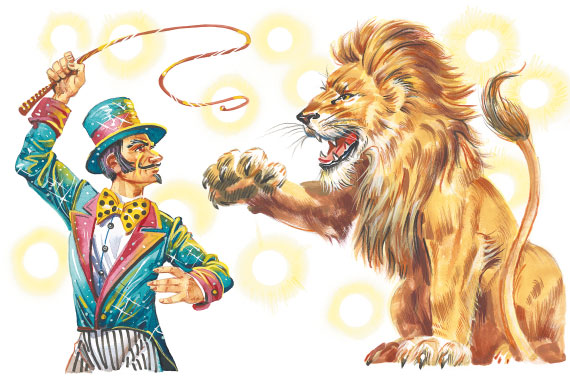 Начал в клетке лев метаться-Как же тут не растеряться?
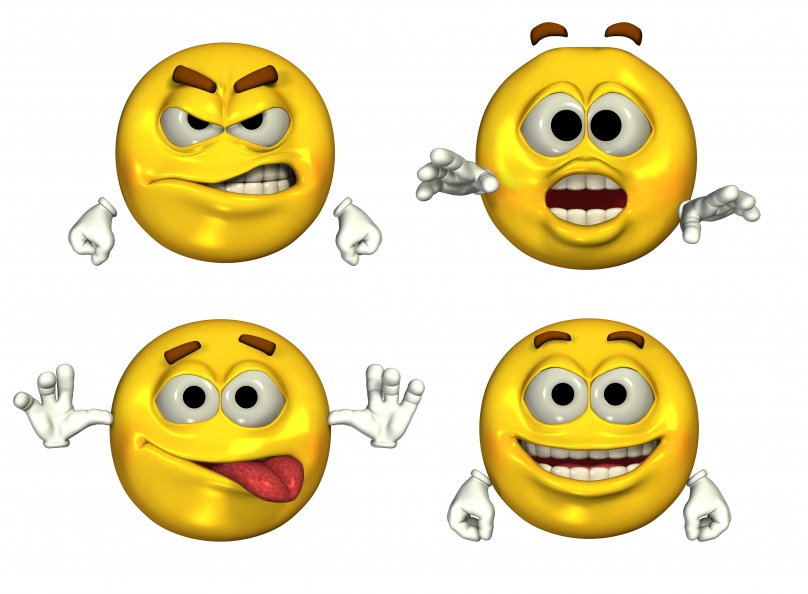 Ы
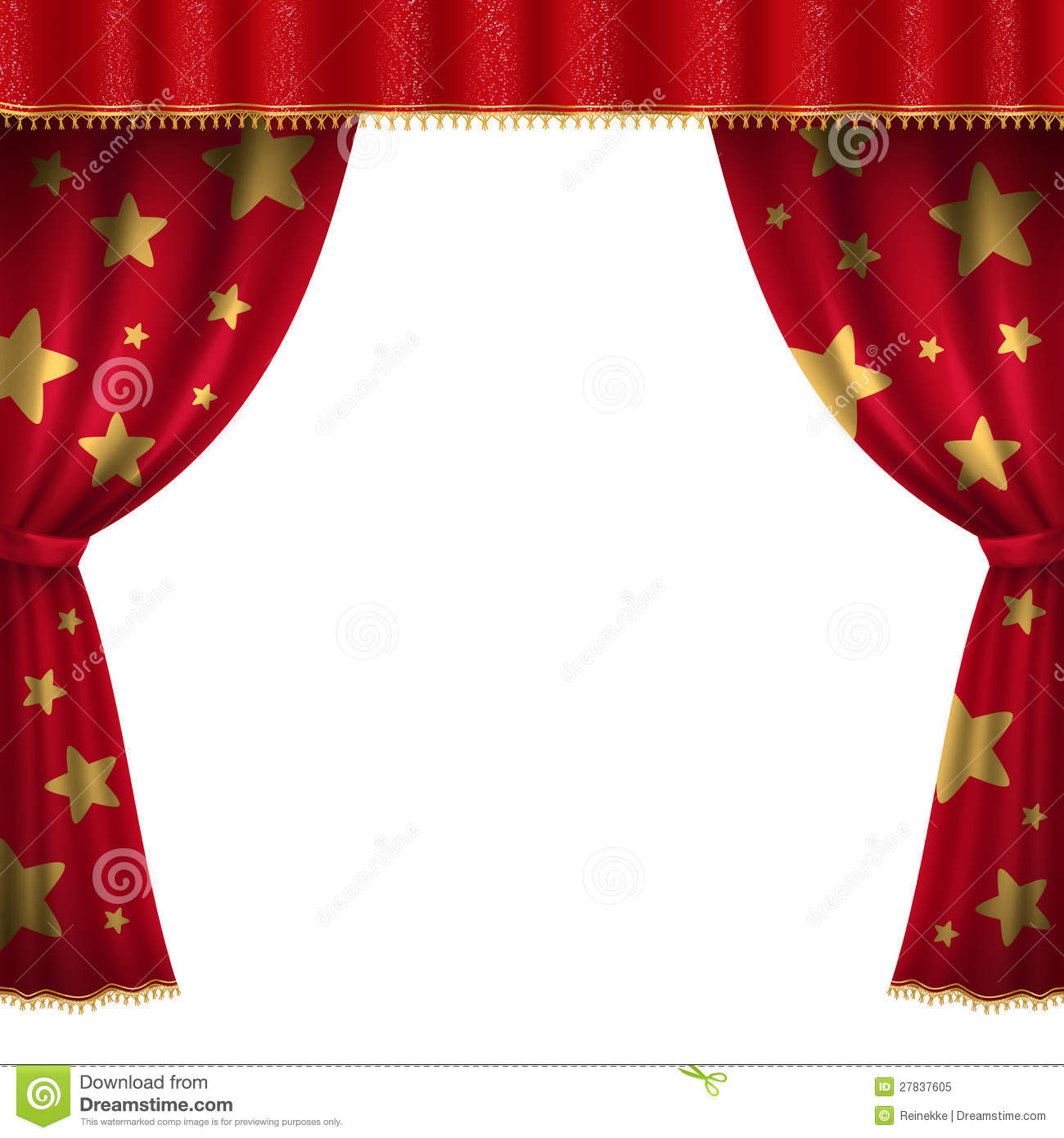 Тигры кроликов бояться-Как же тут не рассмеяться?
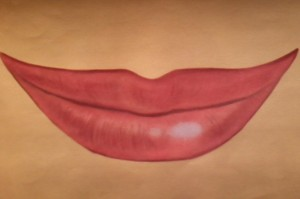 И
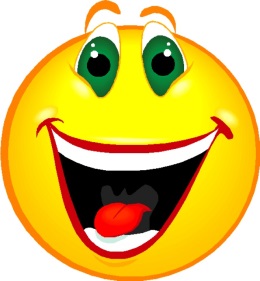 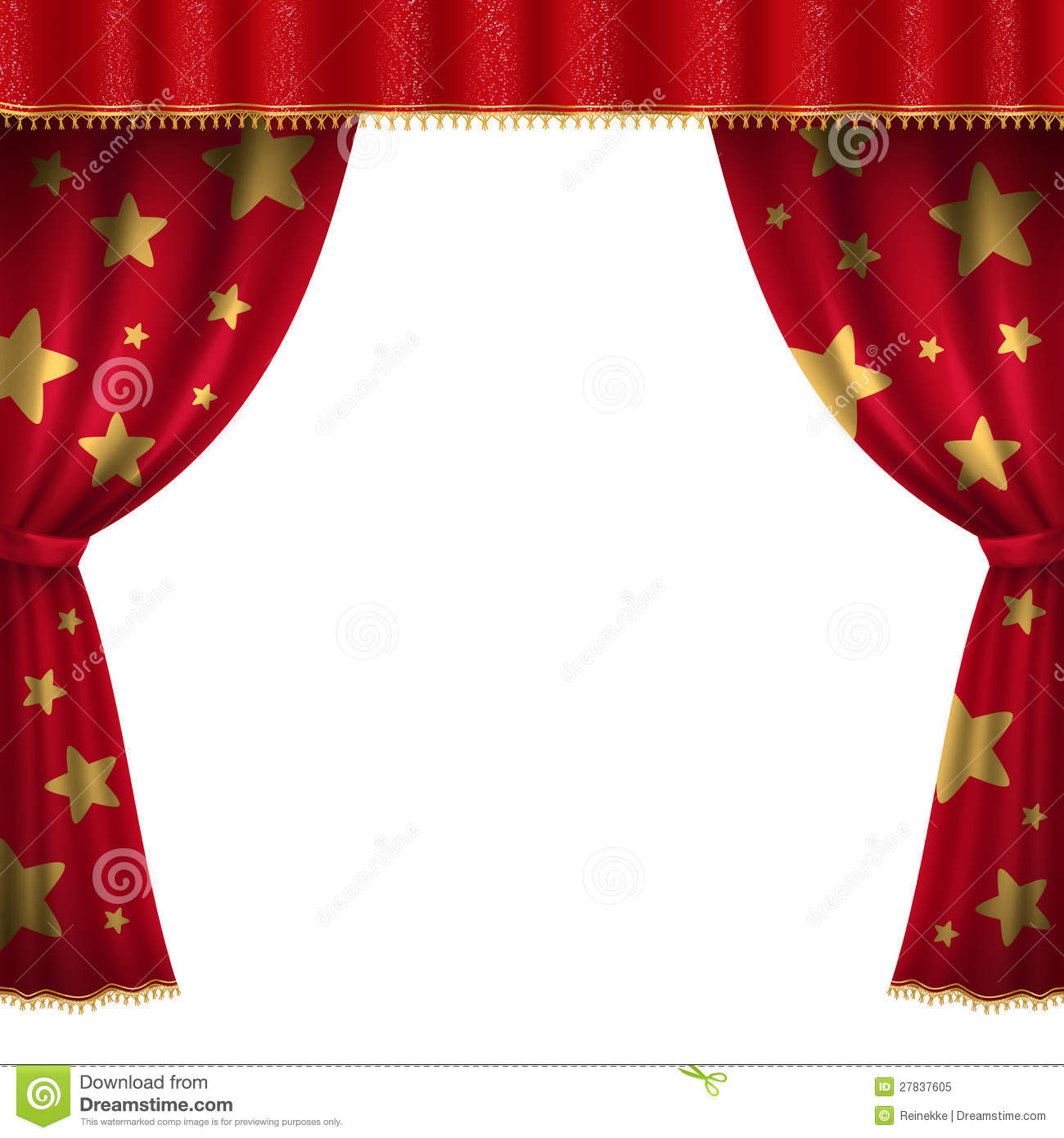 Удивились    у ,     рассмеялись  и   ,
Удивились    у ,    растерялись   ы   ,
Растерялись ы ,  рассмеялись   и   ,
Удивились     у  ,  растерялись   ы
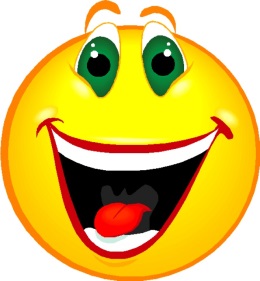 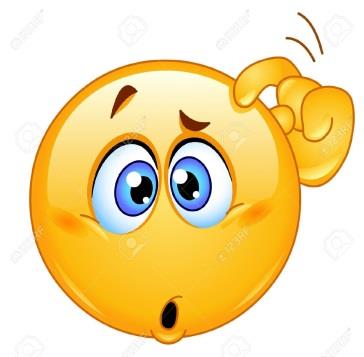 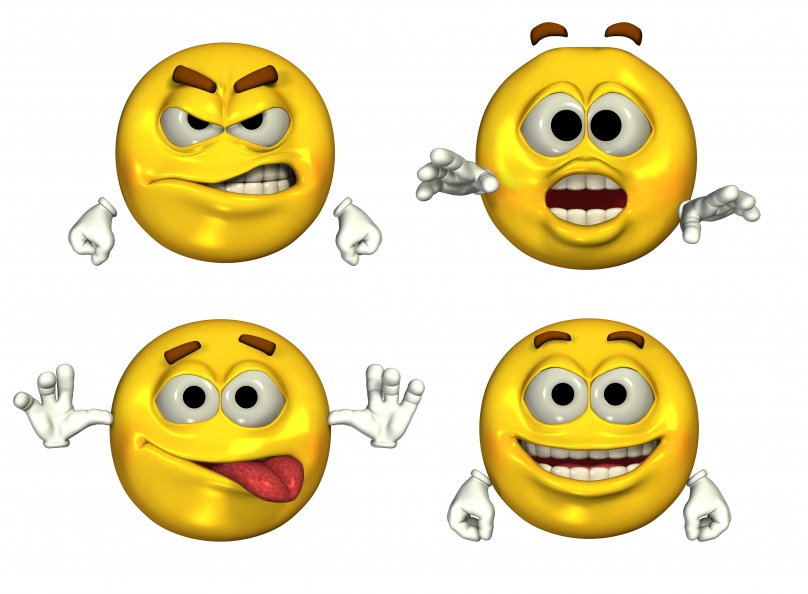 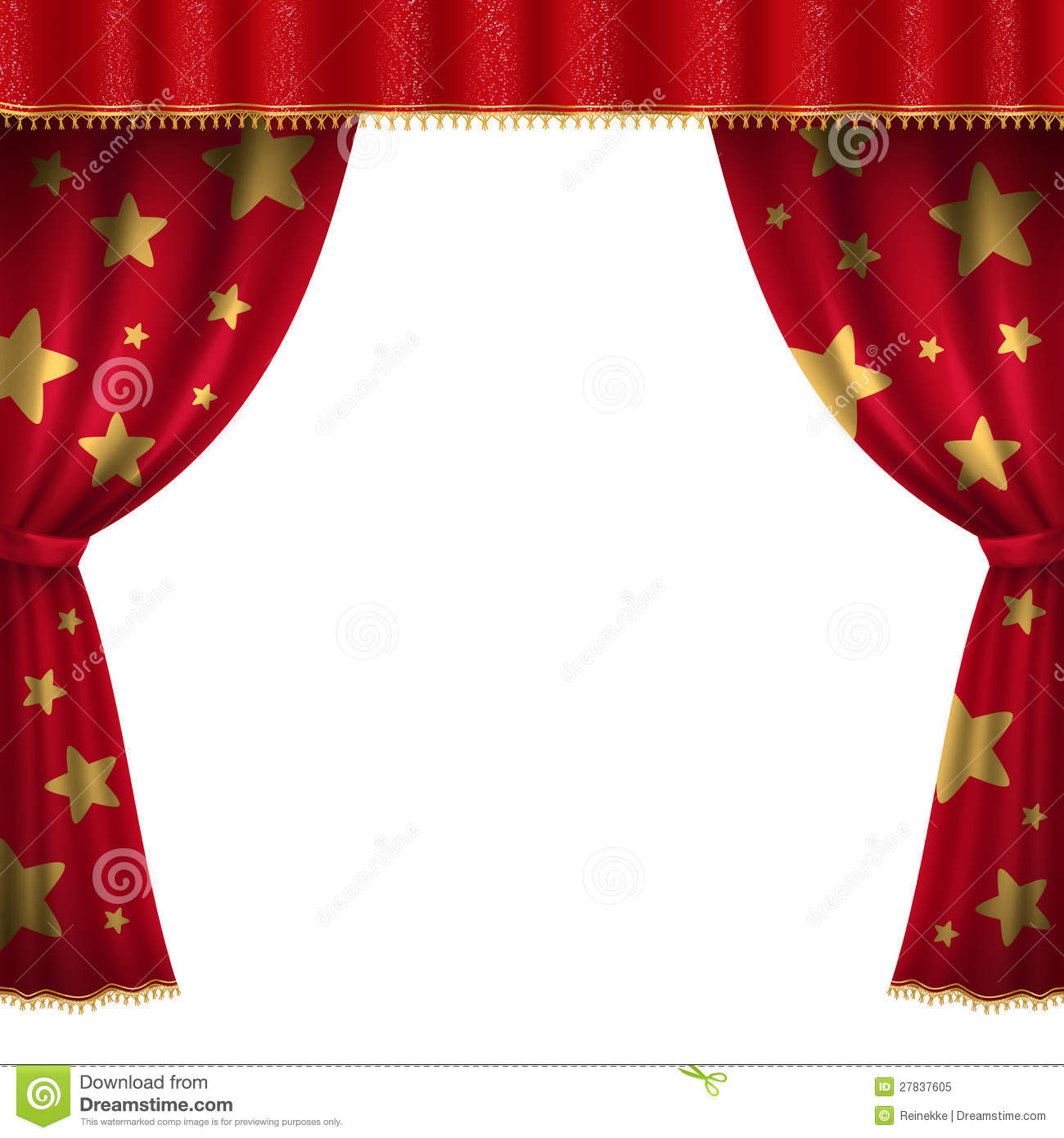 Заклинатель змей играетТак, что сердце замирает.
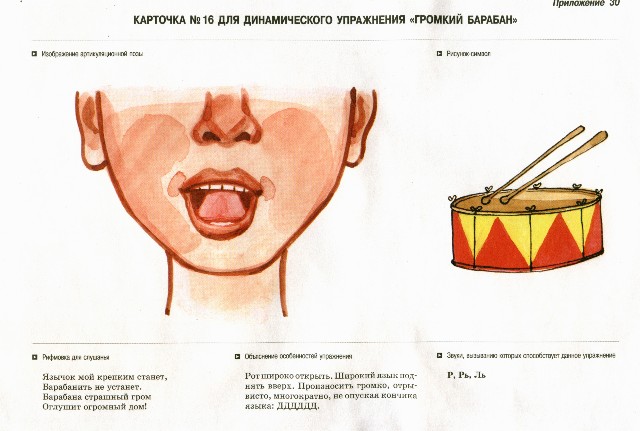 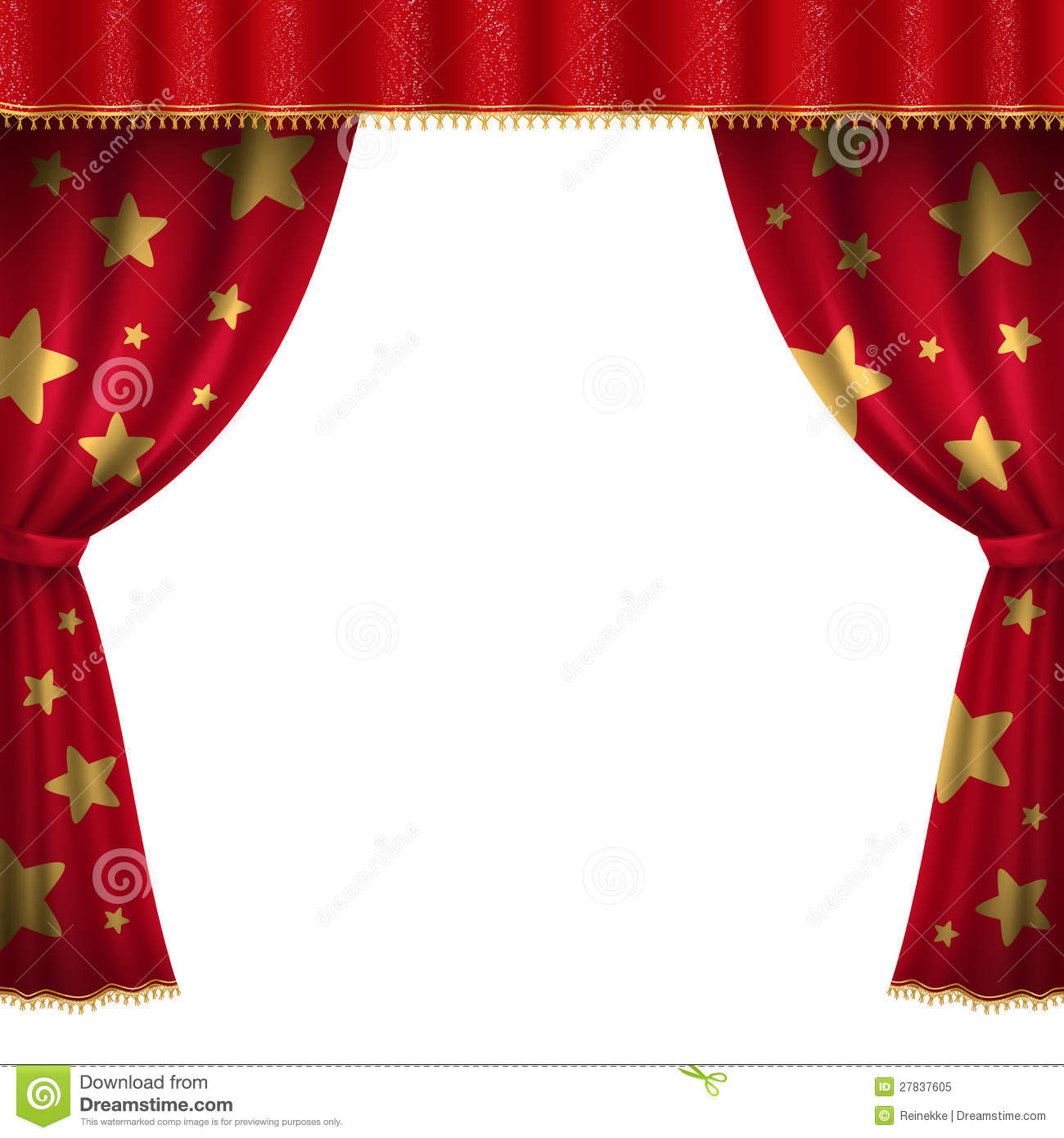 Из кувшина –вижу-япоявляется змея.
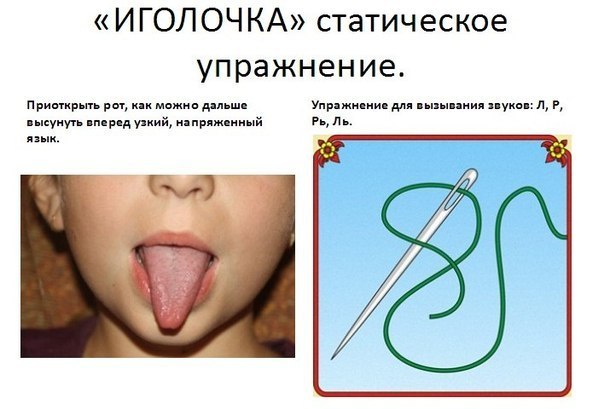 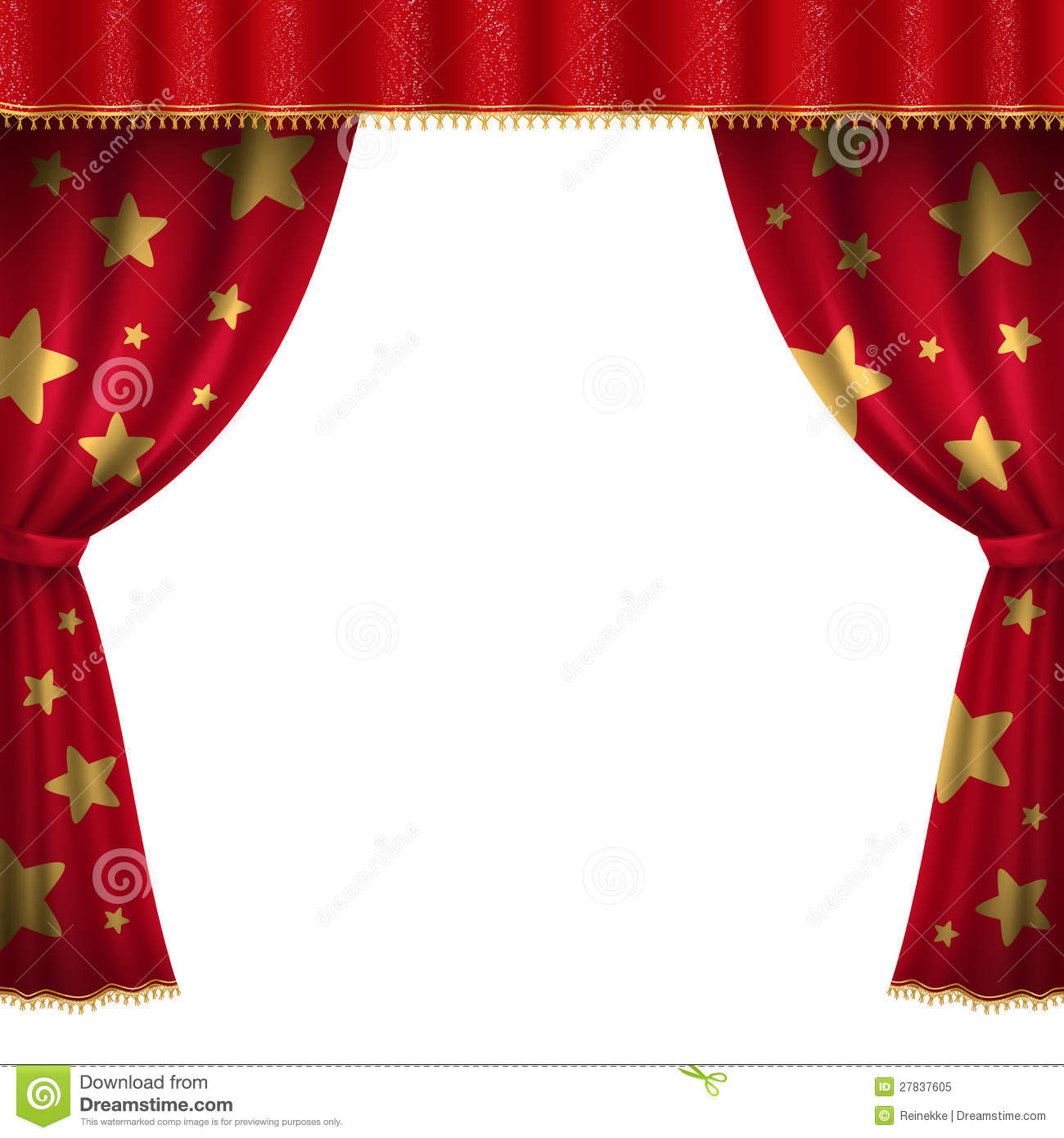 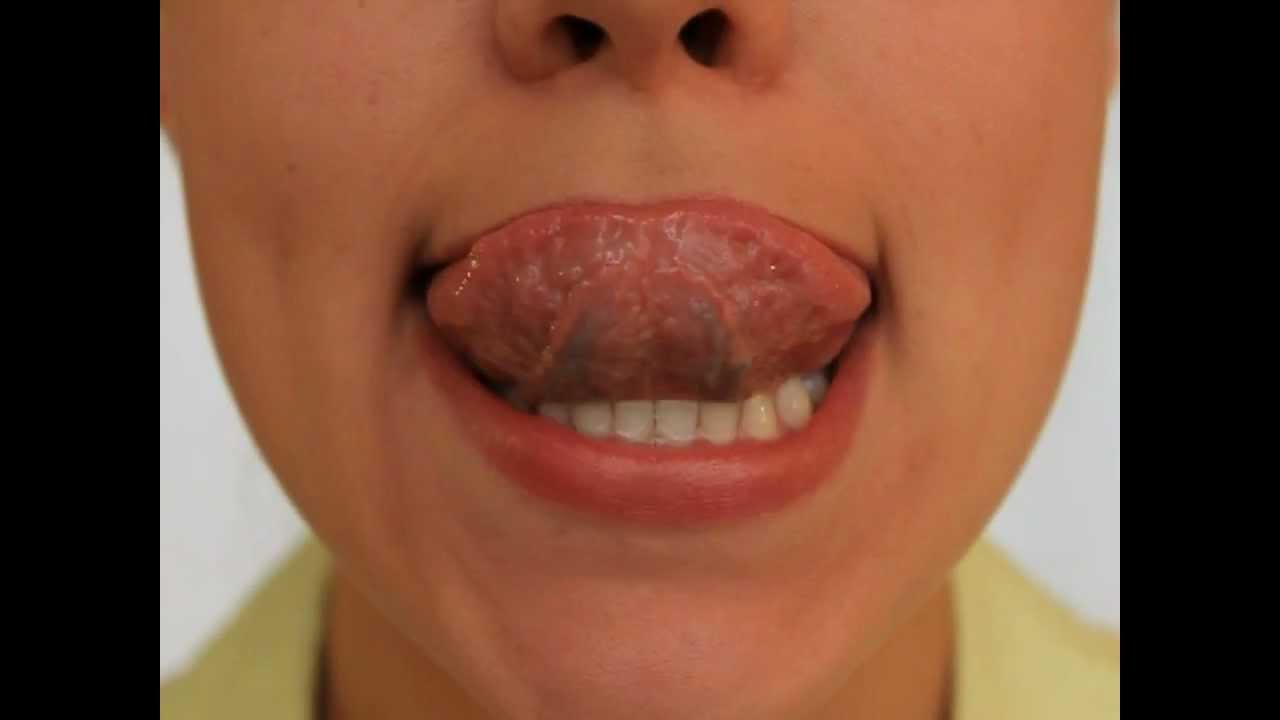 Мишка ходит по канату!Он получит мед в награду.
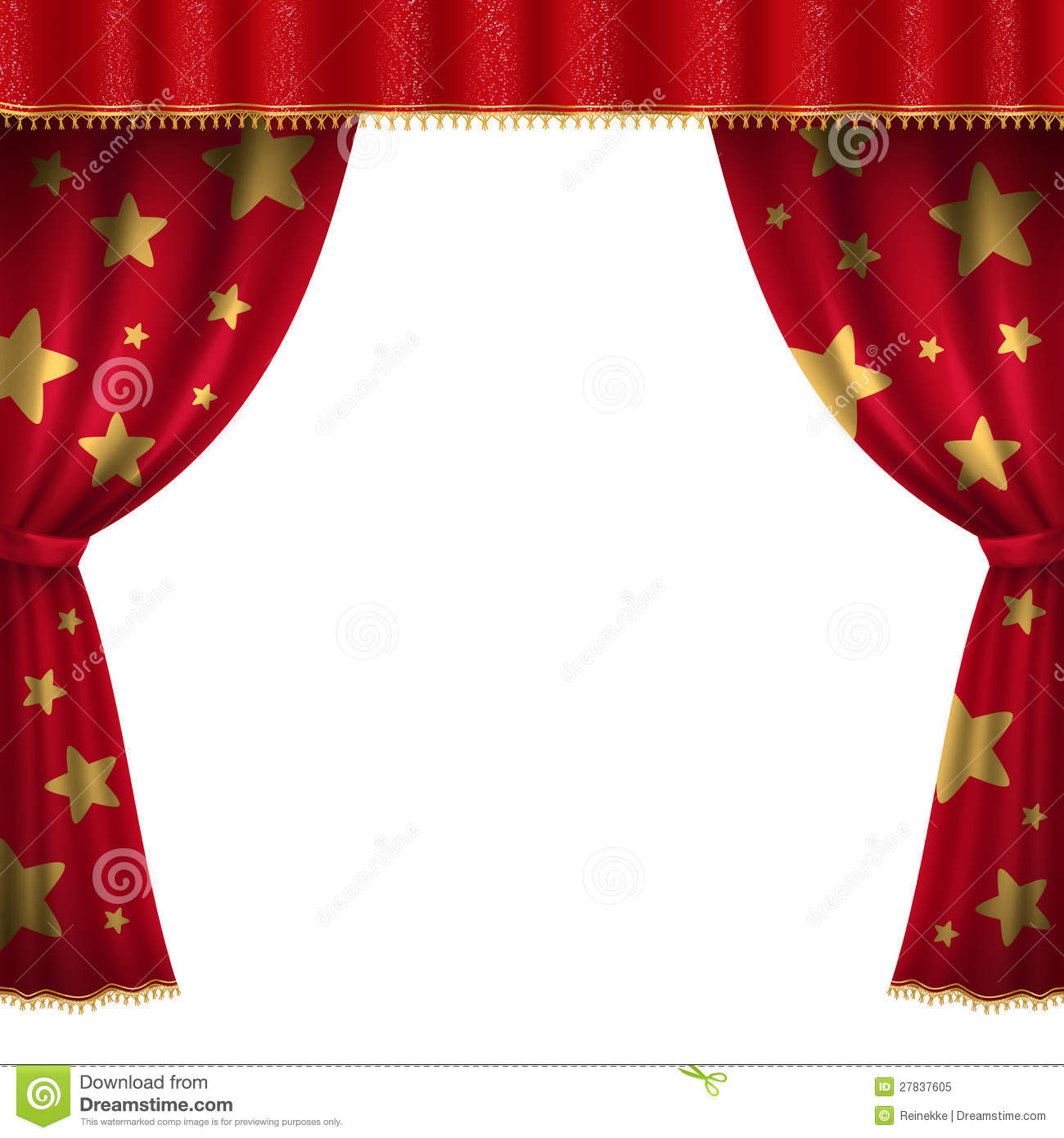 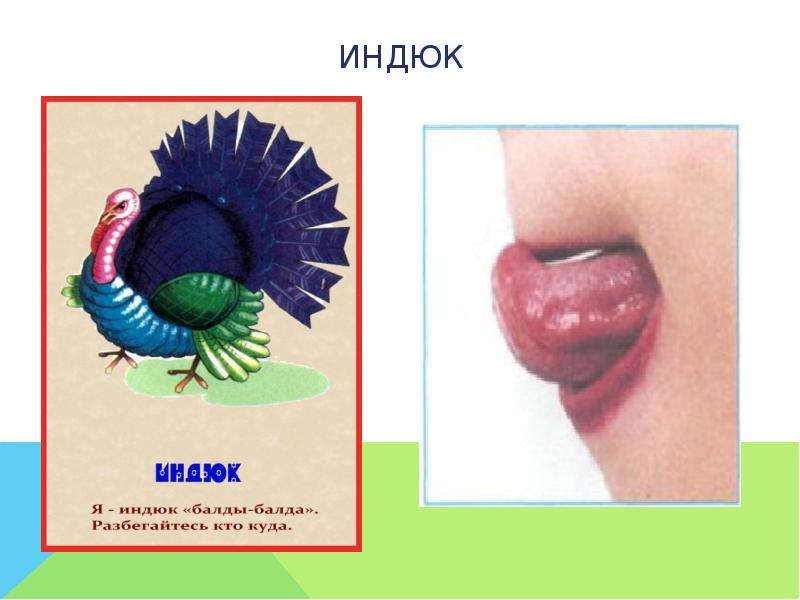 Выполнив удачный трюк ,радостно поет индюк.
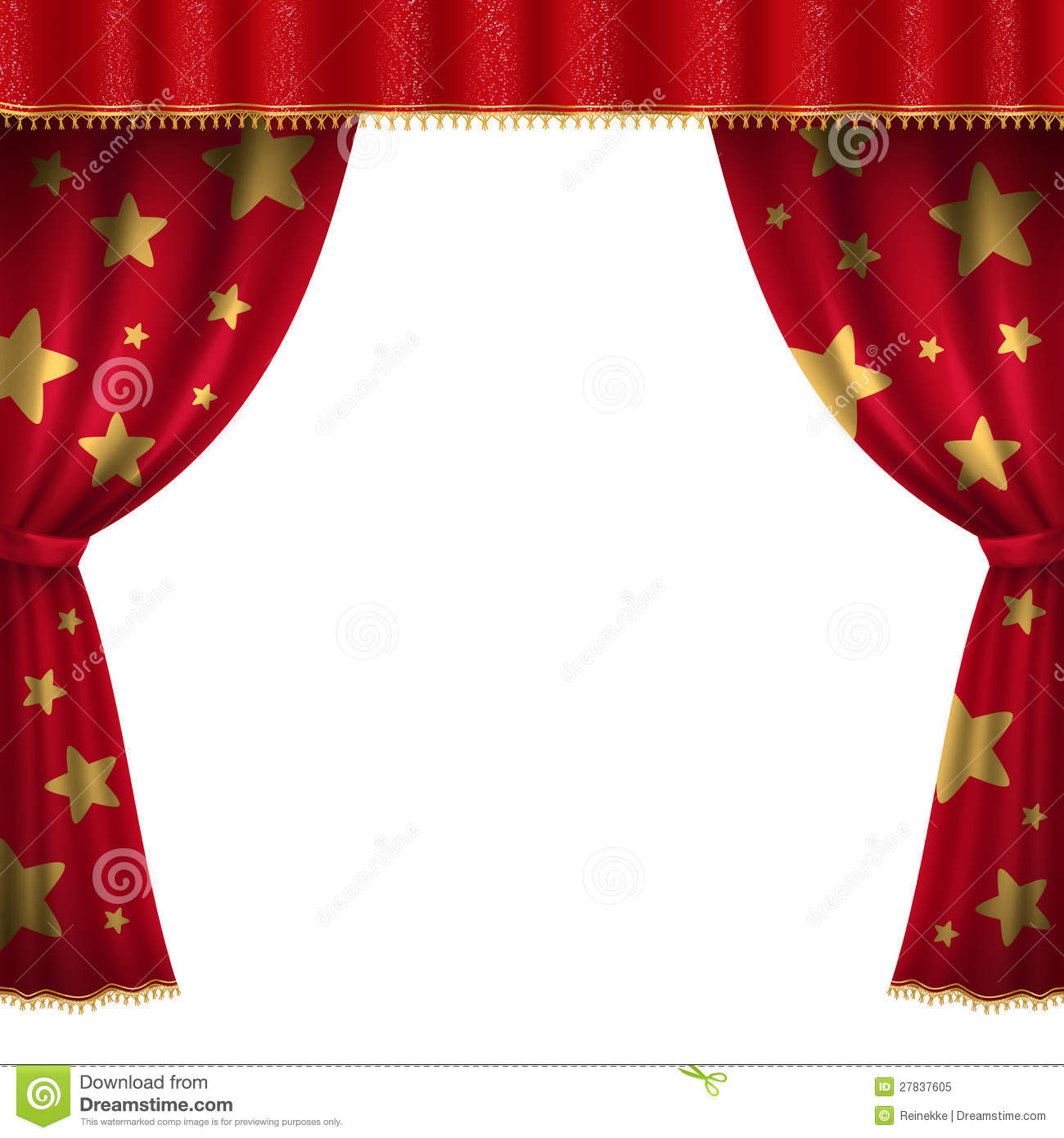 На качели куры сели,вверх под купол полетели:вверх-вниз,вверх-вниз…Крепче курочка держись!
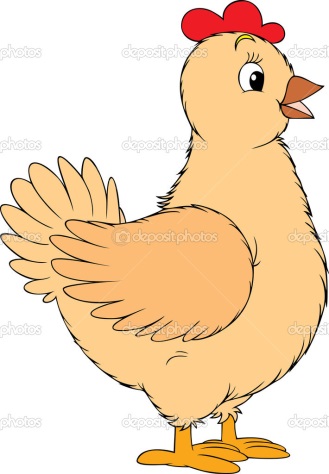 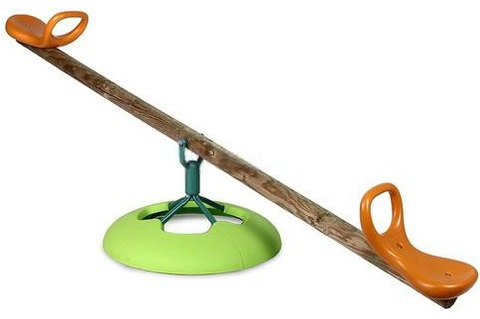 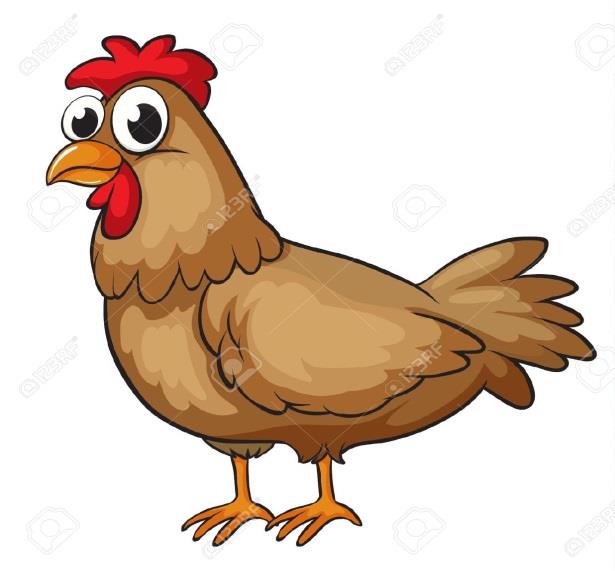 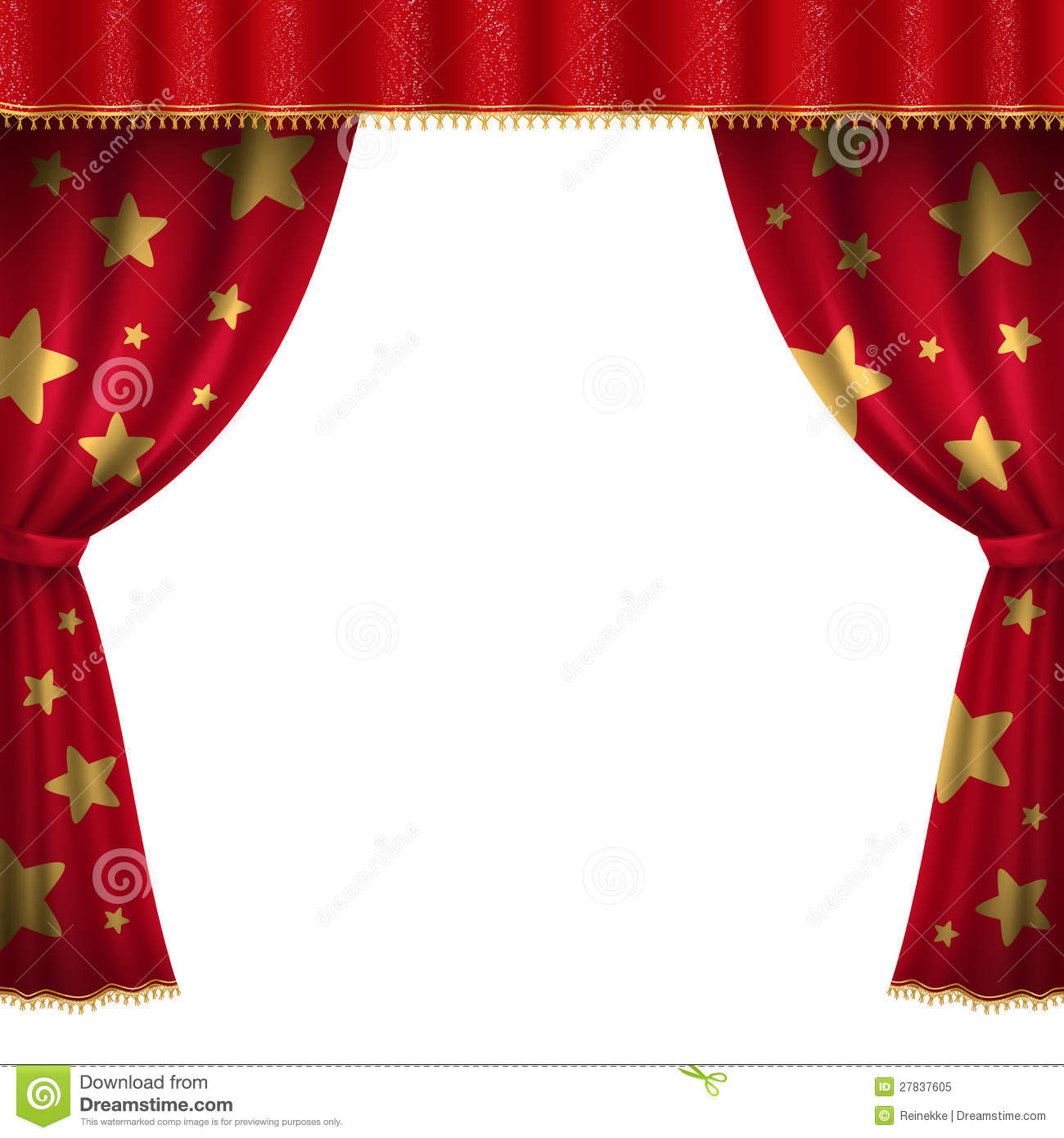 Две мартышки акробатки Ловко скачут на лошадке.
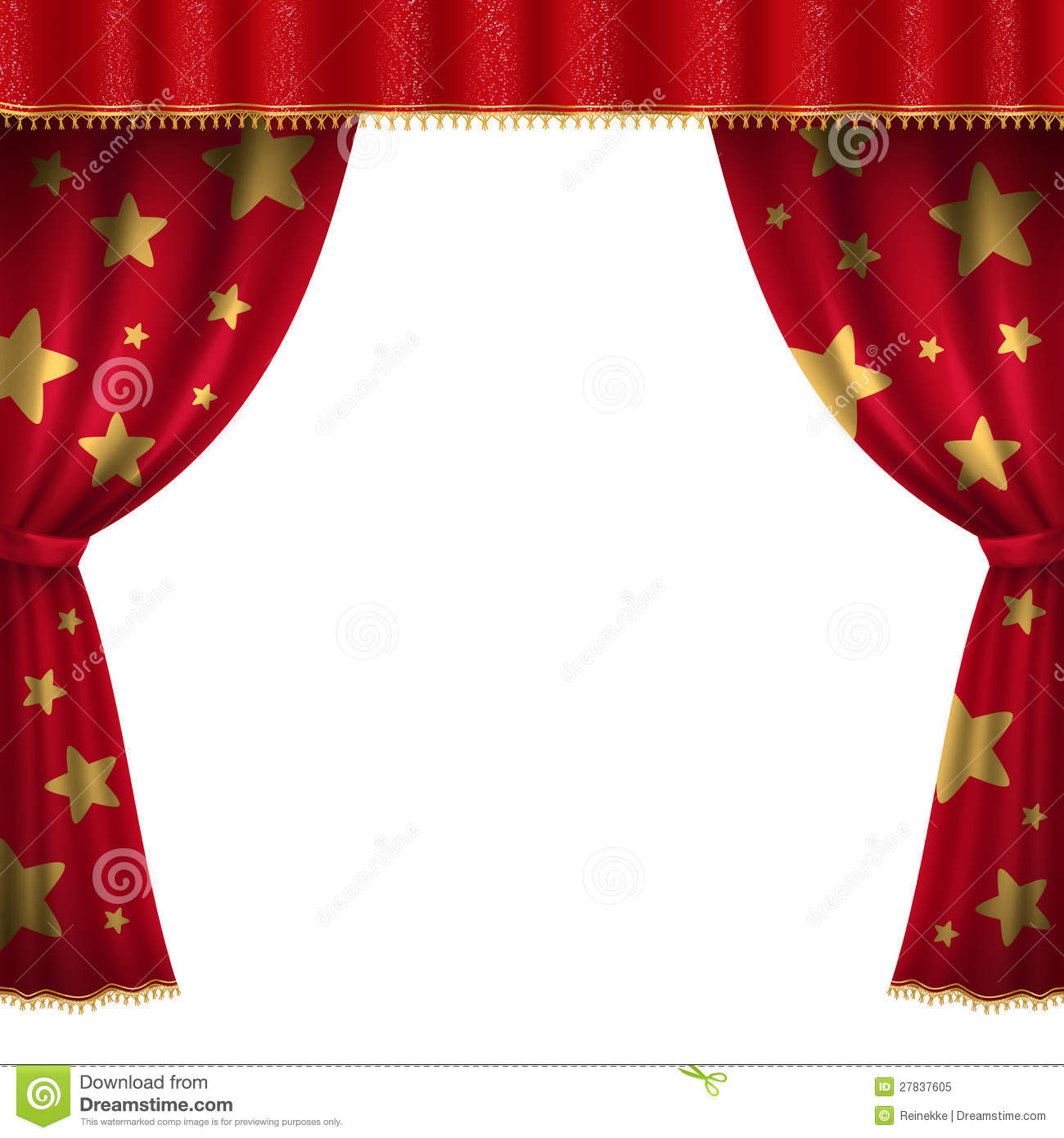 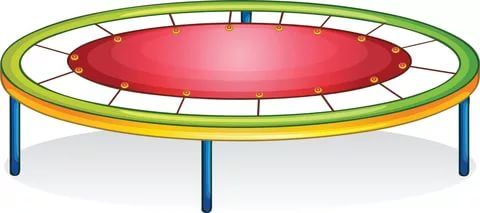 На батуте прыг да скок –Скачет толстый носорог.
Прикусывая кончик языка ,
произносит при этом: «ЛА-ЛА-ЛА…»
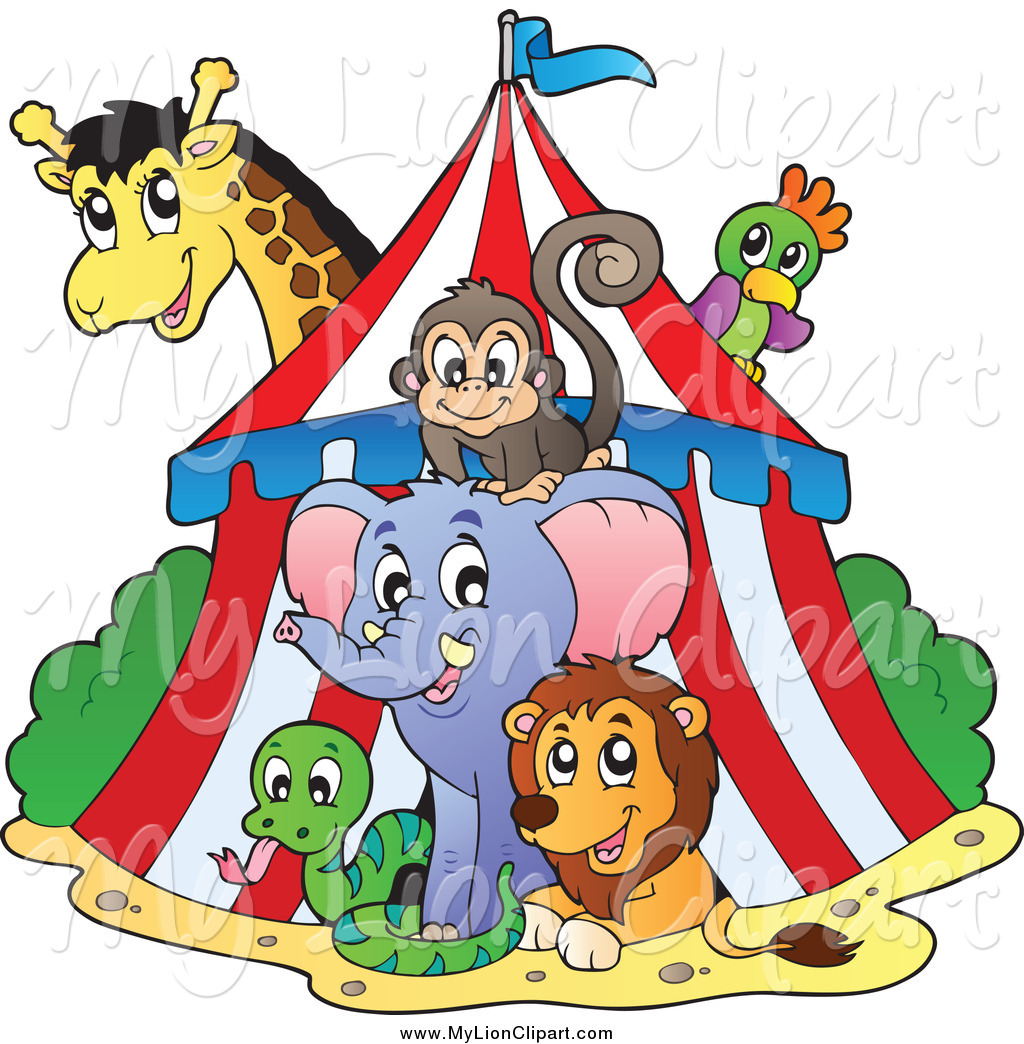 Если любишь «Цирк зверей»Смейся и в ладоши бей!
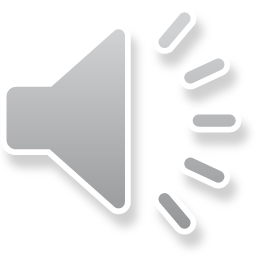 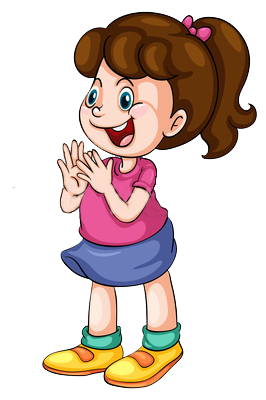 Литература:
1. Лебедева И.Л. «Трудный звук, ты наш друг! Звуки Л, Ль.»-М.:2008.
2.Картинки в презентации: с интернет ресурса-https://yandex.ru/images?parent-reqid.